Course 1. Enterprise Management in Digital Economy
TEACHING AND LEARNING MATERIALS
Tomasz Nitkiewicz (CUT)
with
Andrei Szuder (UPB), Uttapol Smutkupt (CMU), Jorge Cunha (Uminho)
[Speaker Notes: Explanation:
Comments for teachers are in the footnotes of selected slides (if needed)]
Course 1. EMDE structure
I. Business perspective to understand the digital economy and its influence
A. How digital economy innovations and its social context impacts different types of businesses?
B. Digitalization in the context of needs, markets, channels, products and services and management and organizational set-up - identification of different way digital era changes the business
C. How the pace of changes affects the business in the digital economy: New business imperatives
D. Organizational structures and management functions of today: reshaping structures, combining resources and competences and building relations
II. Sustainable and digital: new patterns for strategies and business models
A. Strategy or business models? Different approaches to lead your business
B. Sustainable or digital: Emerging business models and its components
C. Following technical innovations with sustainable business models
D. Defining unique value proposition and designing customer relationships
E. Collaboration and competition in the age of networking
III. Strategic analysis tools and its use to capture the competitive advantage in digital economy
A. Business model canvas: capturing the key of digital business
B. Mapping the value streams: visualizing the flows and relationships
C. Decision support with strategic analysis tools: business at strategic crossroads
Course 1. EMDE list of workshop sessions
Impacts of digital economy innovations and social context on different types of businesses 
Identification of different way digital era changes the business 
New business imperatives 
Reshaping structures, combining resources and competences and building relations 
Different approaches to lead your business 
Emerging business models and its components 
Sustainable business models 
Defining unique value proposition and designing customer relationships 
Collaboration and competition in the age of networking 
Business model canvas: capturing the key of digital business 
Mapping the value streams: visualizing the flows and relationships 
Decision support with strategic analysis tools: business at strategic crossroads
Course 15. Enterprise Management in Digital Economy
Module 2: Sustainable and digital: new patterns for strategies and business models
Tomasz Nitkiewicz (CUT)
with
Andrei Szuder (UPB), Uttapol Smutkupt (CMU), Jorge Cunha (Uminho)
Module 2: Sustainable and digital: new patterns for strategies and business models
List of topics
A. Strategy or business models? Different approaches to lead your business
B. Sustainable or digital: Emerging business models and its components
C. Following technical innovations with sustainable business models
D. Defining unique value proposition and designing customer relationships
E. Collaboration and competition in the age of networking
M2: Types of sustainability strategiesCharacteristics of sustainability strategy
Contributes to the objectives of the company (value increase, product and service delivery with appropriate quality, generates profits)
Within long-term time horizon that is assured by appropriate development of relationship with key stakeholders (shareholders, employees, managers, customers, suppliers, local society, natural environment)
Through acting accordingly to law and norms of ethical, societal and ecological character
[Speaker Notes: realizuje cel firmy (powiększanie wartości firmy, dostarczanie produktów i usług odpowiedniej jakości),
czyniąc to w długim horyzoncie czasowym (harmonijna trwałość), 
co jest zapewniane przez należyte kształtowanie relacji z głównymi interesariuszami (akcjonariusze, pracownicy, menedżerowie, klienci, konsumenci, dostawcy, społeczność lokalna, środowisko naturalne itd.), 
w toku postępowania zgodnego z prawem i społecznie przyjętymi normami etycznymi, społecznymi i ekologicznymi.]
M2: Types of sustainability strategiesLevels of sustainability strategy
Corporate level 
Corporate sustainability strategy
Business unit level
Sustainability strategy
Environmental strategy
Corporate business responsibility strategy 
Functional level
HRM strategy
Environmental functional strategy
Communication strategy
Production strategy
Marketing policy
M2: Types of sustainability strategiesSustainability strategies
(Orsato, 2009)
M2: Types of sustainability strategiesClassification criteria for sustainability strategies
STRATEGY  1
Eco-efficiency
STRATEGY  4
Environmental costs leadership
Costs
Competitive advantage
Differentiation
STRATEGY 2
Beyond compliance leadership
STRATEGY 3
Eco-branding
Organizational processes
Products and services
Competitive focus
[Speaker Notes: Explain the Porters generic strategies and its classification criteria (p.e. https://www.youtube.com/watch?v=HiBRviA3lnI).]
M2: Types of sustainability strategiesInnovation strategy
Economic costs
Environmental impact
STRATEGY 5
Sustainable value innovation
Value  for Consumers
Contribution to society
M2: Types of sustainability strategiesStrategy 1: eco-efficiency
Stretegy oriented on reducing costs of business processes through efficiency gains. It is achieved by resource productivity throughout the life cycle while decreasing environmental impacts.
Context:
B2B oriented business, high resources utilization, high costs and by-products.
Sectors under pressure to reduce costs and impacts
Firms that are not susceptible to eco-activism pressure
APPLICATION 
Lean thinking
Industrial symbiosis
Carbon credits
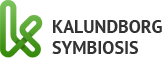 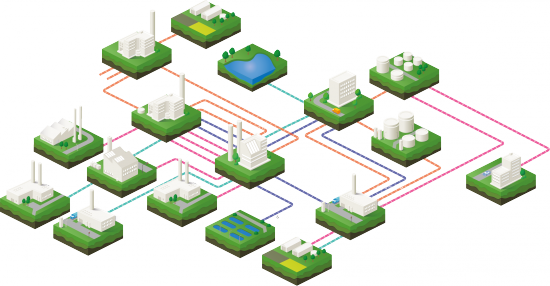 M2: Types of sustainability strategiesStrategy 2: Beyond compliance leadership
Strategy based on developing reputation and public relations through the increase of the efficiency of their organizational processes. It is achieve through third party evaluation and information exposure to get the general public to acknowledge its efforts
APPLICATION:
CONTEXT:

Highly visible brands, deeply dependant on natural resources
Suppliers of industrial markets under environmental pressures
Exporters coping with environmental trade barriers
Firms dependant  on loans from international banks
Multinational corporations susceptible to environmental pressure in their home country
Green Clubs (CERES)
Management standards (ISO14001)
Dialogue with stakeholders and transparency (GRI)
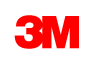 1975 – environmental policy / 3P program
1981 – environmental audit
1997 – LCM system
2002 – no. 1 on Dow Jones Sustainability Index
M2: Types of sustainability strategiesStrategy 3: Eco-branding
Strategy based on promoting environmental advantages of products and services through labelling, certification and promotion. The objective is to build consumers’ awareness of environmental benefits of the firm offer.
APPLICATION:
CONTEXT:

Reliable  and uncontroversial information about environmental performance is avaiable to the consumer
Differentatiation is too difficult to imitate by competitors
Consumers are willing to pay the costs of ecological differentiation
Environmental design
Eco-lables
Eco-brands
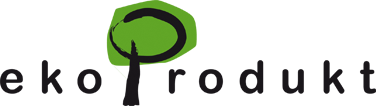 Producer of bio and eco food products with more than a half of its products with environmental certificates and eco-labels
M2: Types of sustainability strategiesStrategy 4: Environmental costs leadership
Strategy based on introducing innovation in product design, using alternative material solutions and changes into production and sales systems in order to achieve lower costs of products and services with lowering environmental pressures 
APPLICATION:
CONTEXT:

Competing on the basis of costs
Radical material substitution/product redesign is possible without comprising performance
Pressure for ever increasing environmental performance
Eco-design
Eco-innovation
Changing the nature and way of product use
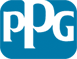 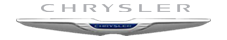 Changing traditional supply contract onto painting service
M2: Types of sustainability strategiesStrategy 5: Sustainable value innovation
Strategy based on lowering the costs while providing new value for the customer. It is connected with providing some publicly recognized benefits in a form of lowering environmental impacts and thus provides value for society.
APPLICATION:
CONTEXT:

High level of price rivarly
High system inefficiency
High pressure to reduce environmental impacts of products
High potential to move product to service –oriented operations and revenues
Potential to expand to lower income levels consumer base
Redefinition of manufacturing and use of product and services
Reconstruction of market borders
Focusing on final needs of consumers
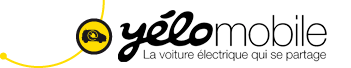 Urban individual transport system in La Rochelle – EV fleet with infrastructure of city stations
M2: Types of sustainability strategiesImplementation of sustainable value innovation strategy
M2: Types of sustainability strategiesMotives to pursue corporate sustainability strategy
Risk management – reduce potential losses
Process management – reduce relative costs
Competitiveness – improve long-term profitability
Legitimation – complying with established norms and expectations
Social responsibility – concern for social obligations and values
Image management – improve reputation
Market advantage – increase sales